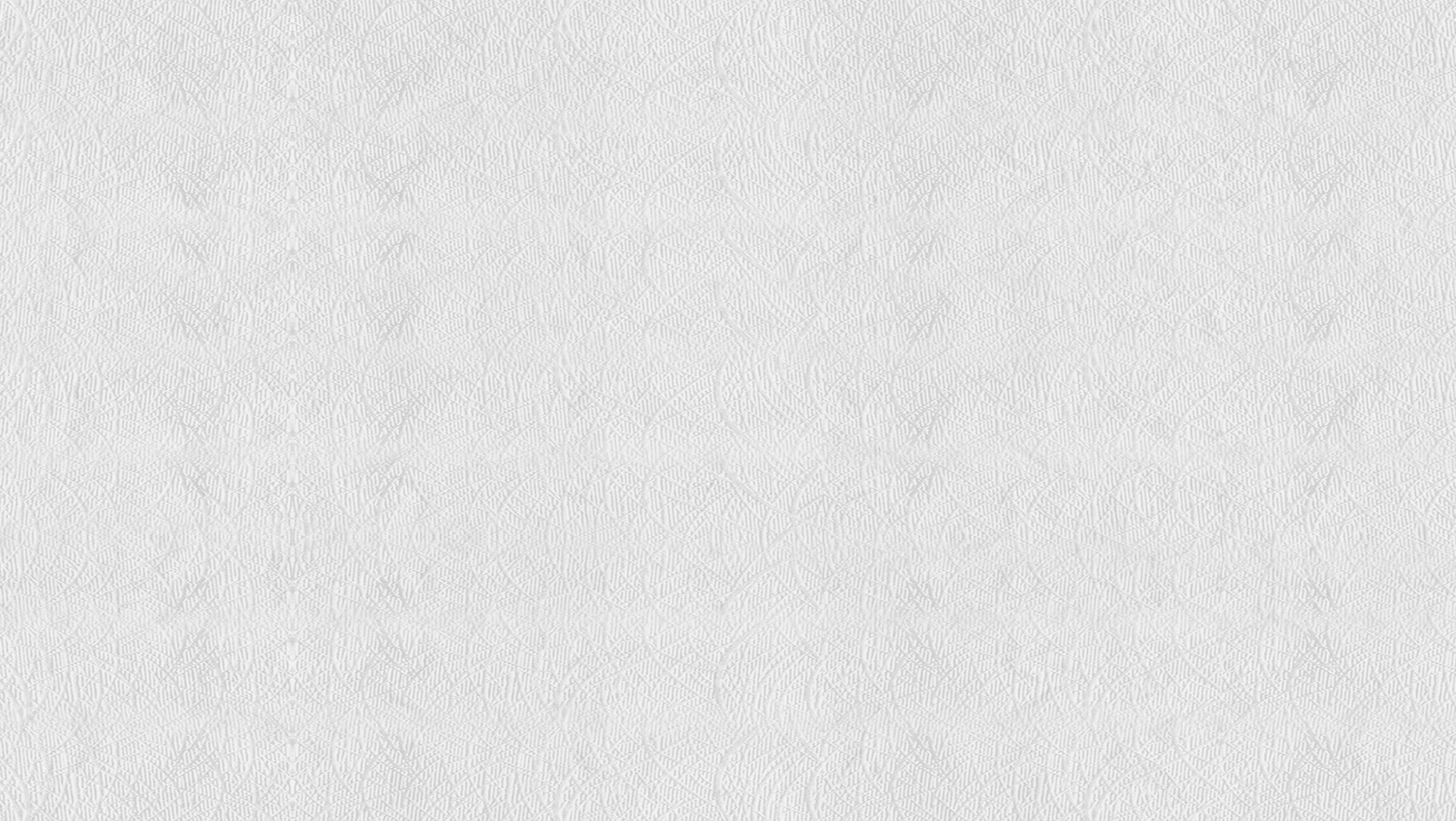 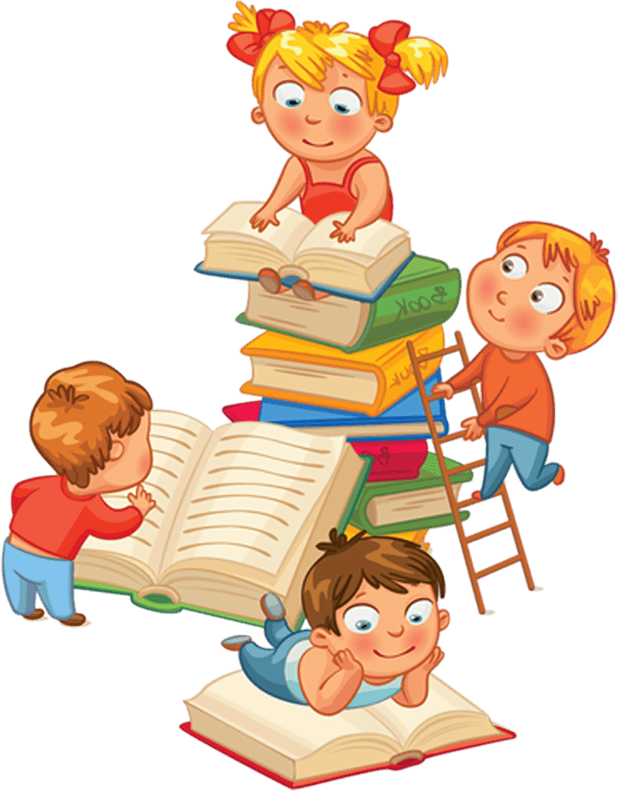 爱 读 书 读 好 书
读书分享会
读书分享会
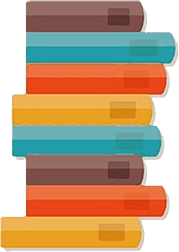 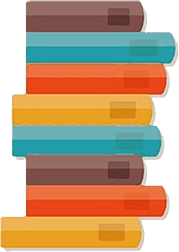 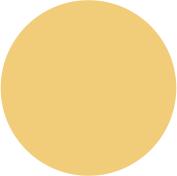 This template is exclusively designed by 1PPT creative and copyrights belong to 1PPT
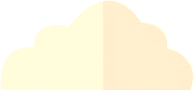 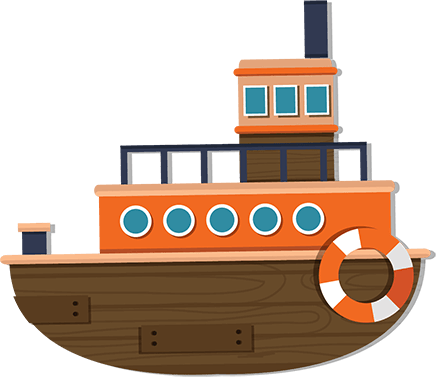 优品PPT
三年级二班
20XX.06.01
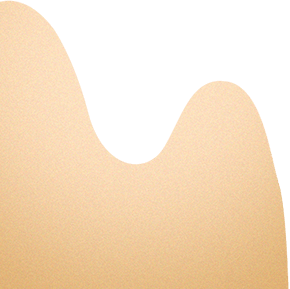 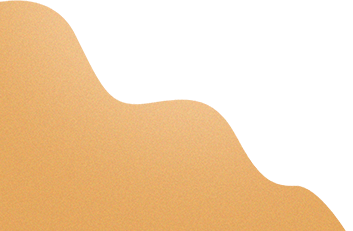 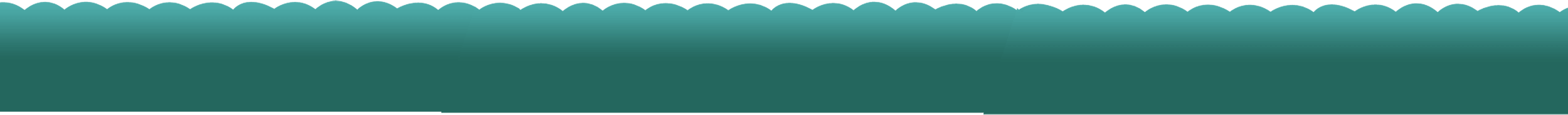 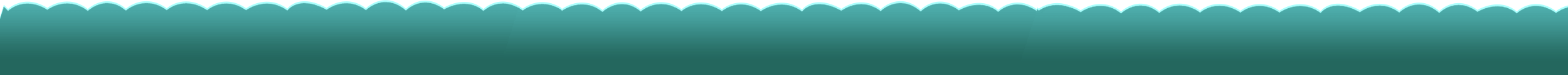 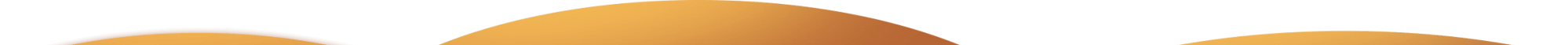 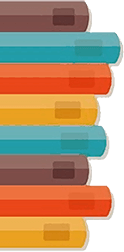 读书分享会
https://www.ypppt.com/
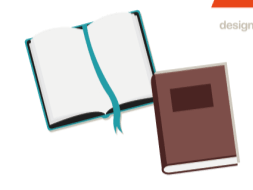 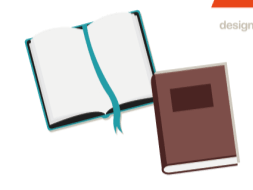 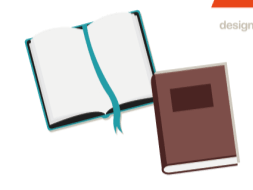 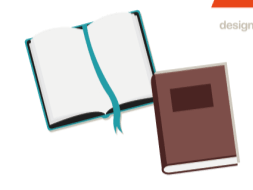 01
04
03
02
标题文字添加
标题文字添加
标题文字添加
标题文字添加
This template is exclusively designed by 1PPT creative and copyrights belong to 1PPT
This template is exclusively designed by 1PPT creative and copyrights belong to 1PPT
This template is exclusively designed by 1PPT creative and copyrights belong to 1PPT
This template is exclusively designed by 1PPT creative and copyrights belong to 1PPT
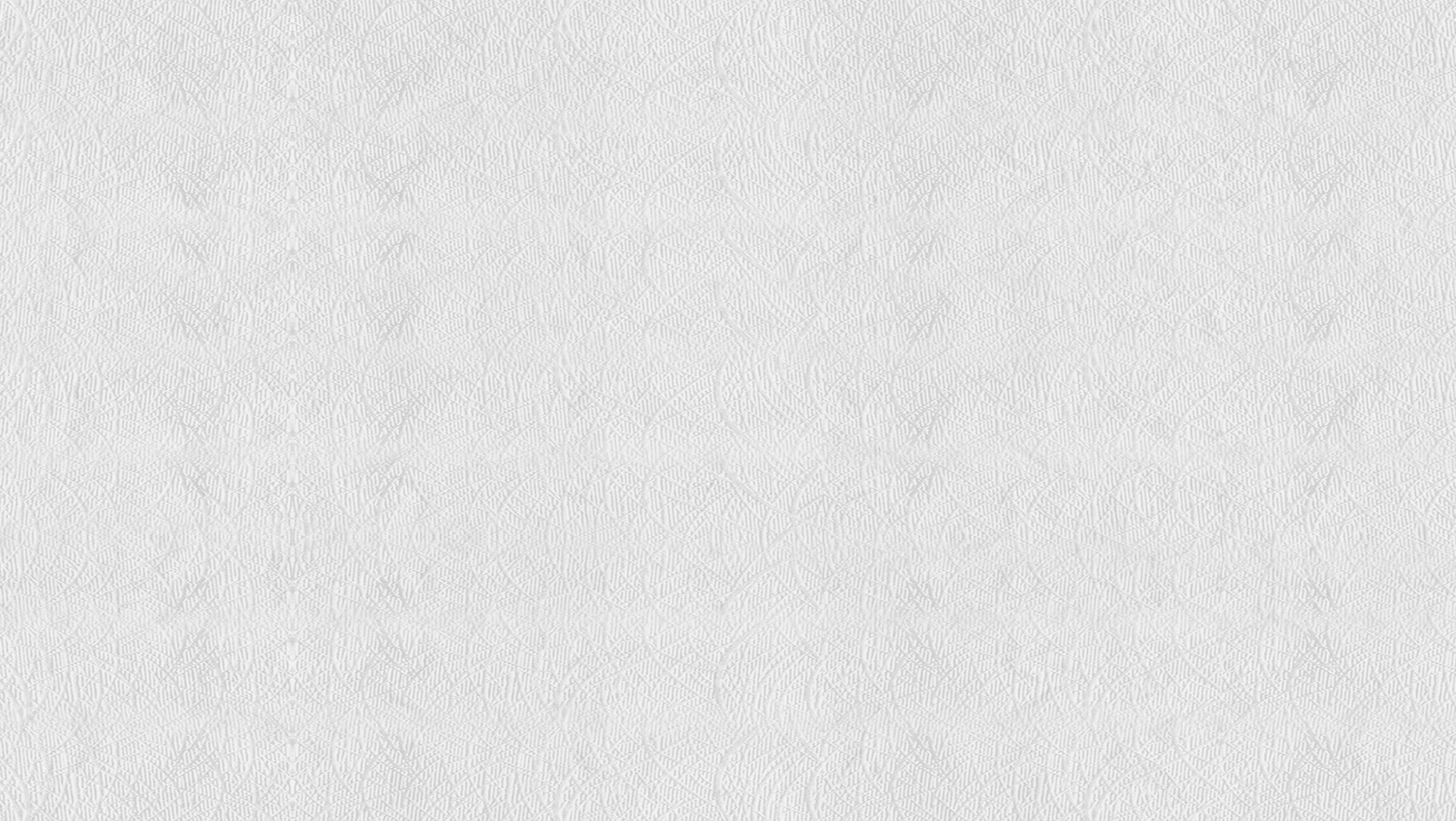 PART 01
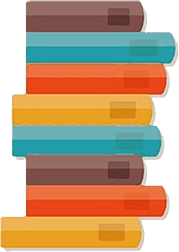 标题文字添加
标题文字添加
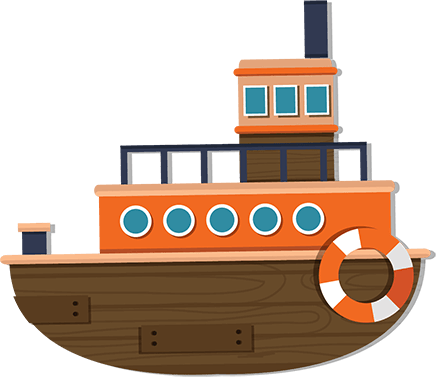 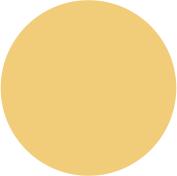 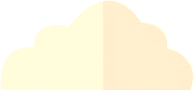 This template is exclusively designed by 1PPT creative and copyrights belong to 1PPT
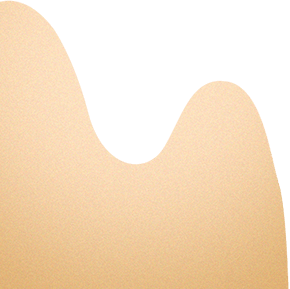 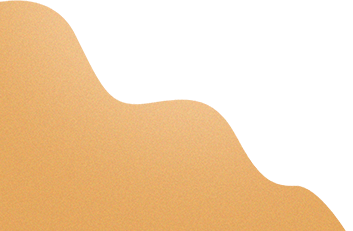 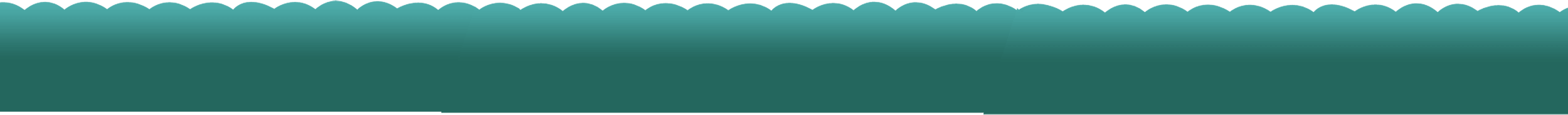 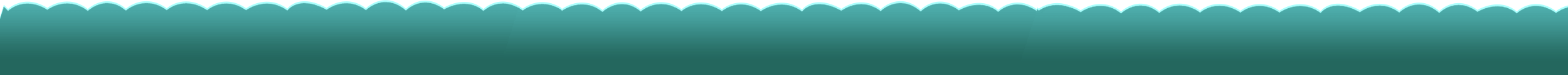 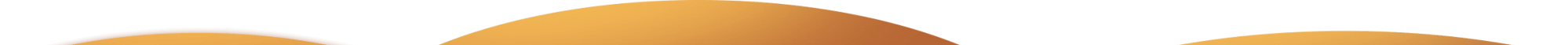 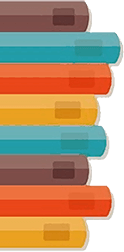 读书分享会
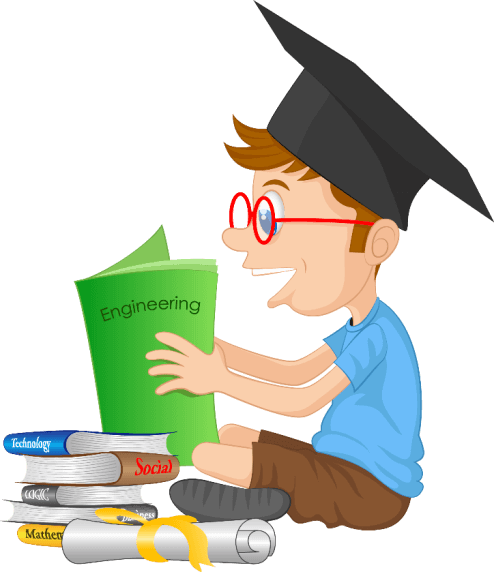 This template is exclusively designed by 1PPT creative and copyrights belong to 1PPTThis template is exclusively designed by 1PPT creative and copyrights belong to 1PPT
添加标题
添加标题
This template is exclusively designed by 1PPT creative and copyrights belong to 1PPT
This template is exclusively designed by 1PPT creative and copyrights belong to 1PPT
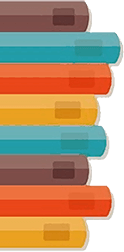 读书分享会
This template is exclusively designed by 1PPT creative and copyrights belong to 1PPTThis template is exclusively designed by 1PPT creative and copyrights belong to 1PPT
添加标题
添加标题
添加标题
添加标题
This template is exclusively designed by 1PPT creative and copyrights belong
This template is exclusively designed by 1PPT creative and copyrights belong
This template is exclusively designed by 1PPT creative and copyrights belong
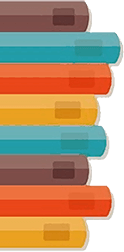 读书分享会
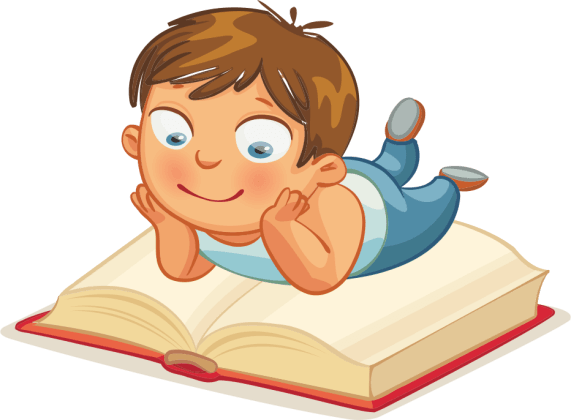 添加标题
添加标题
添加标题
添加标题
This template is exclusively designed by 1PPT creative and copyrights belong to 1PPT
This template is exclusively designed by 1PPT creative and copyrights belong to 1PPT
This template is exclusively designed by 1PPT creative and copyrights belong to 1PPT
This template is exclusively designed by 1PPT creative and copyrights belong to 1PPT
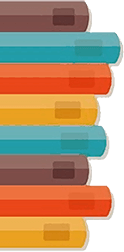 读书分享会
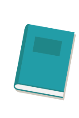 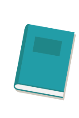 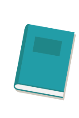 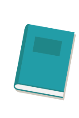 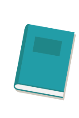 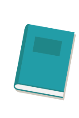 添加标题
添加标题
添加标题
添加标题
添加标题
添加标题
This template is exclusively designed by 1PPT creative and copyrights belong to 1PPT
This template is exclusively designed by 1PPT creative and copyrights belong to 1PPT
This template is exclusively designed by 1PPT creative and copyrights belong to 1PPT
This template is exclusively designed by 1PPT creative and copyrights belong to 1PPT
This template is exclusively designed by 1PPT creative and copyrights belong to 1PPT
This template is exclusively designed by 1PPT creative and copyrights belong to 1PPT
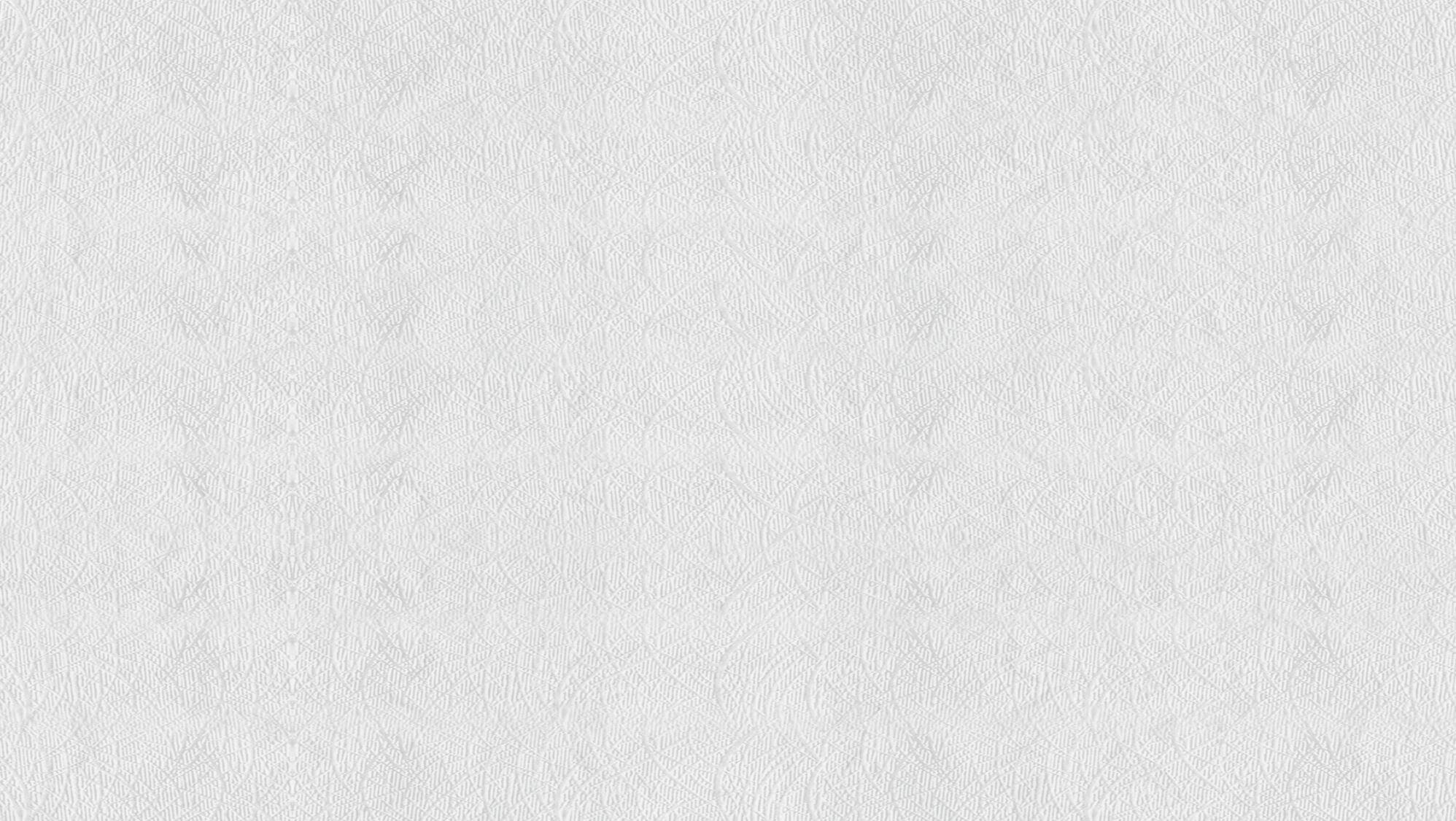 PART 02
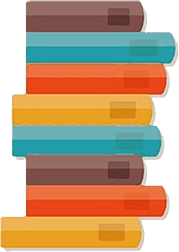 标题文字添加
标题文字添加
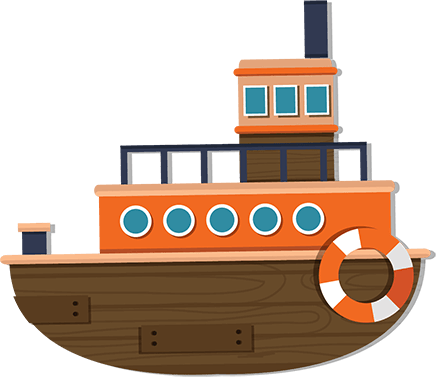 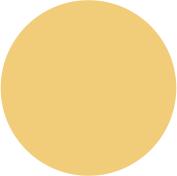 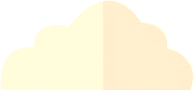 This template is exclusively designed by 1PPT creative and copyrights belong to 1PPT
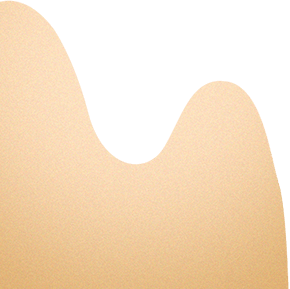 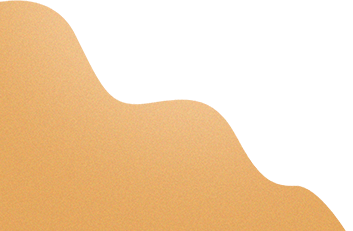 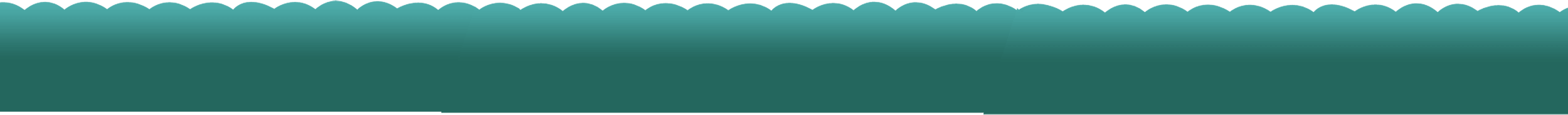 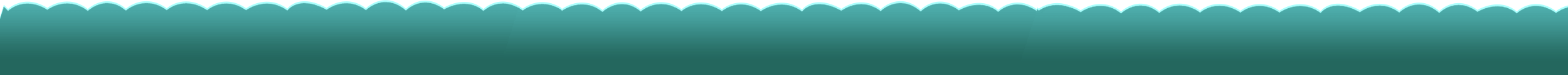 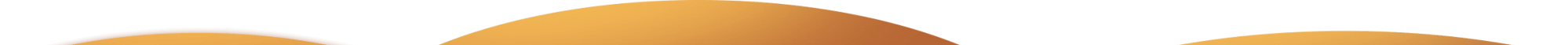 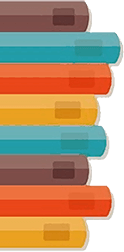 读书分享会
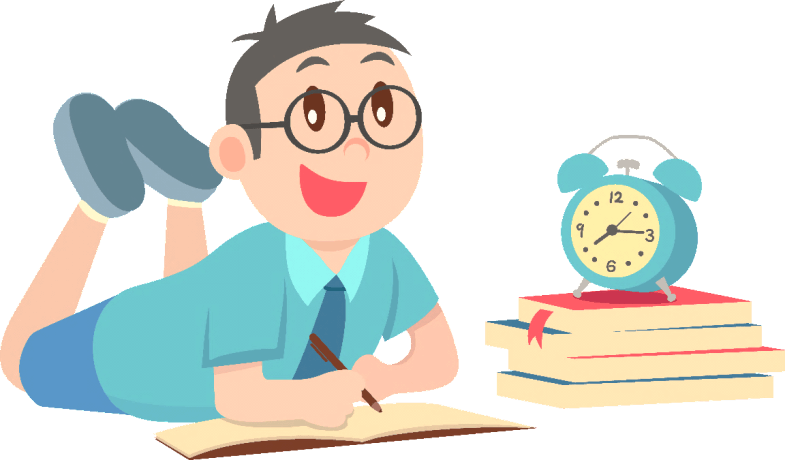 添加标题
This template is exclusively designed by 1PPT creative and copyrights belong to 1PPTThis template is exclusively designed by 1PPT creative and copyrights belong to 1PPT
添加标题
添加标题
行业PPT模板http://www.1ppt.com/hangye/
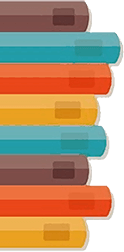 读书分享会
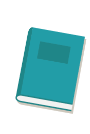 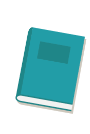 添加标题
添加标题
This template is exclusively designed by 1PPT creative and copyrights belong to 1PPTThis template is exclusively designed by 1PPT creative and copyrights belong to 1PPT
This template is exclusively designed by 1PPT creative and copyrights belong to 1PPTThis template is exclusively designed by 1PPT creative and copyrights belong to 1PPT
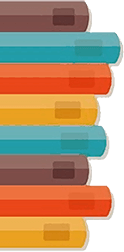 读书分享会
01
03
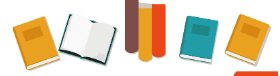 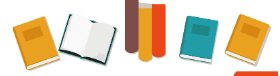 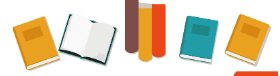 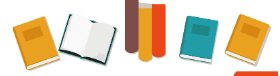 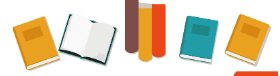 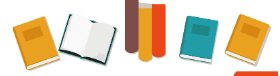 02
04
添加标题
添加标题
添加标题
添加标题
This template is exclusively designed by 1PPT creative and copyrights belong to 1PPT
This template is exclusively designed by 1PPT creative and copyrights belong to 1PPT
This template is exclusively designed by 1PPT creative and copyrights belong to 1PPT
This template is exclusively designed by 1PPT creative and copyrights belong to 1PPT
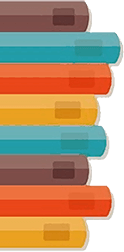 读书分享会
添加标题
添加标题
This template is exclusively designed by 1PPT creative and copyrights belong to 1PPTThis template is exclusively designed by 1PPT creative and copyrights belong to 1PPT
This template is exclusively designed by 1PPT creative and copyrights belong to 1PPTThis template is exclusively designed by 1PPT creative and copyrights belong to 1PPT
[Speaker Notes: https://www.ypppt.com/]
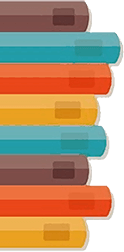 读书分享会
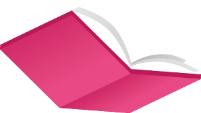 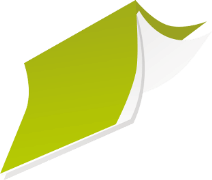 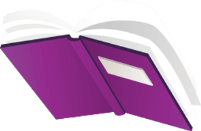 添加标题
添加标题
添加标题
This template is exclusively designed by 1PPT creative and copyrights belong to 1PPT
This template is exclusively designed by 1PPT creative and copyrights belong to 1PPT
This template is exclusively designed by 1PPT creative and copyrights belong to 1PPT
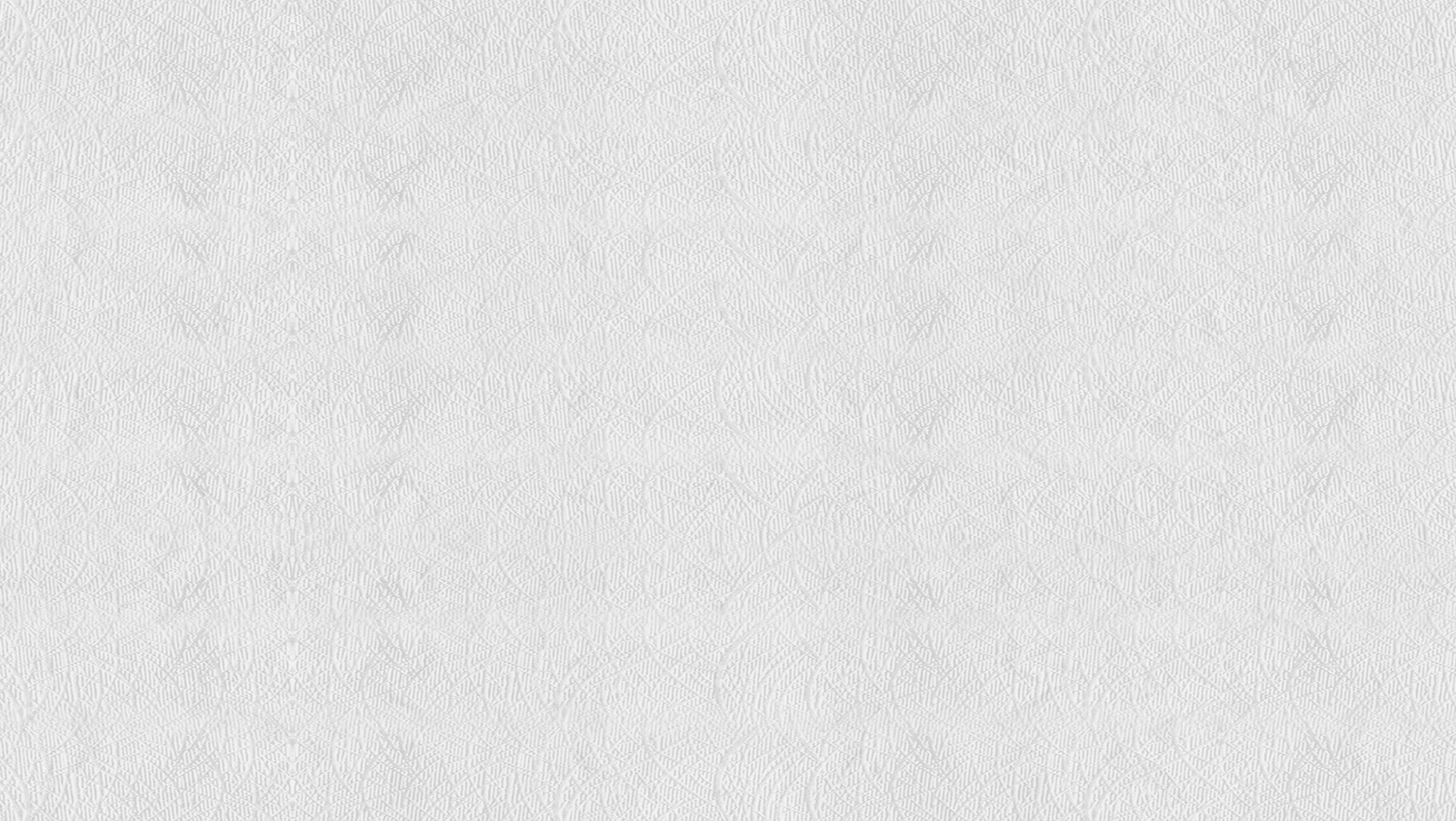 PART 03
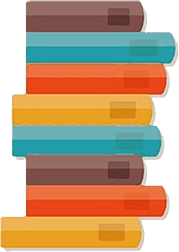 标题文字添加
标题文字添加
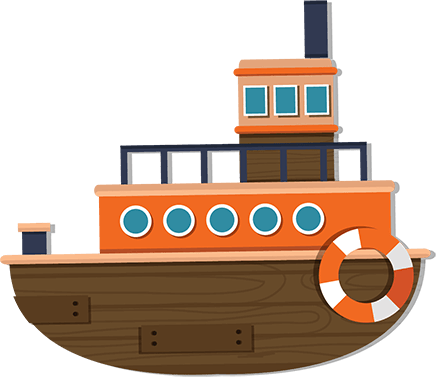 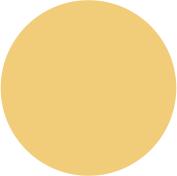 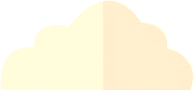 This template is exclusively designed by 1PPT creative and copyrights belong to 1PPT
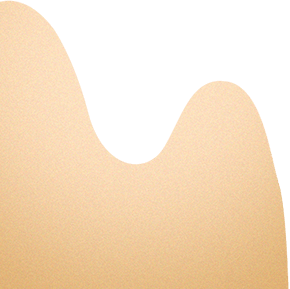 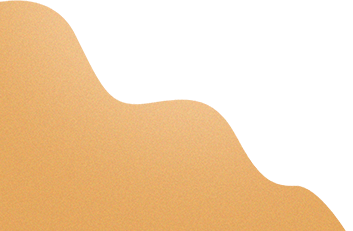 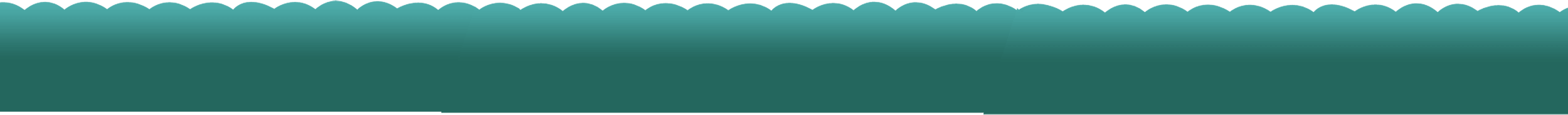 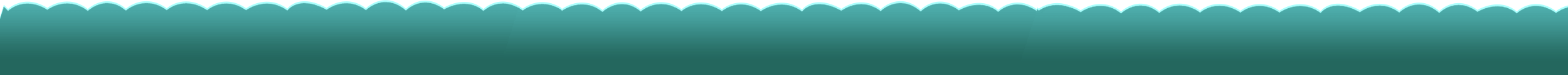 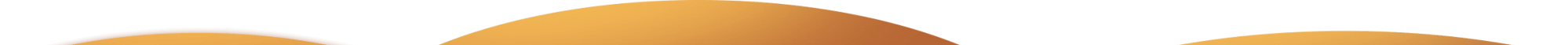 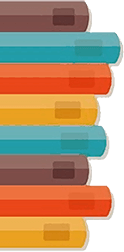 读书分享会
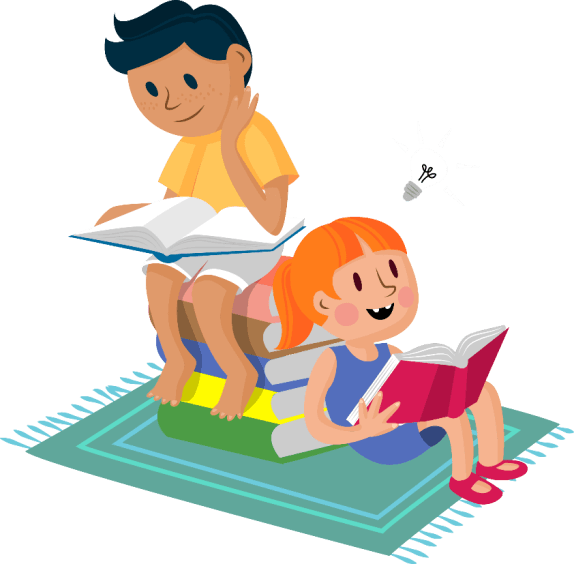 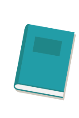 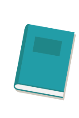 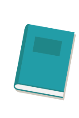 添加标题
添加标题
添加标题
This template is exclusively designed by 1PPT creative and copyrights belong to 1PPT
This template is exclusively designed by 1PPT creative and copyrights belong to 1PPT
This template is exclusively designed by 1PPT creative and copyrights belong to 1PPT
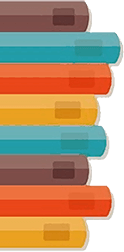 读书分享会
71%
79%
78%
添加标题
添加标题
添加标题
This template is exclusively designed by 1PPT creative and copyrights belong
This template is exclusively designed by 1PPT creative and copyrights belong
This template is exclusively designed by 1PPT creative and copyrights belong
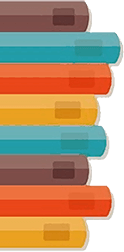 读书分享会
添加标题
添加标题
添加标题
添加标题
This template is exclusively designed by 1PPT creative and copyrights belong to 1PPT
This template is exclusively designed by 1PPT creative and copyrights belong to 1PPT
This template is exclusively designed by 1PPT creative and copyrights belong to 1PPT
This template is exclusively designed by 1PPT creative and copyrights belong to 1PPT
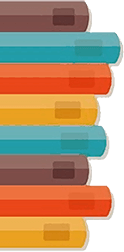 读书分享会
This template is exclusively designed by 1PPT creative and copyrights belong to 1PPTThis template is exclusively designed by 1PPT creative and copyrights belong to 1PPTThis template is exclusively designed by 1PPT creative and copyrights 
belong to 1PPTThis template is exclusively designed by 1PPT creative and copyrights belong to 1PPT
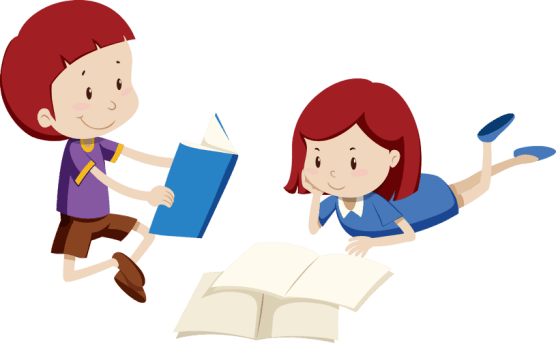 添加标题
添加标题
This template is exclusively designed by 1PPT creative and copyrights belong to 1PPT
This template is exclusively designed by 1PPT creative and copyrights belong to 1PPT
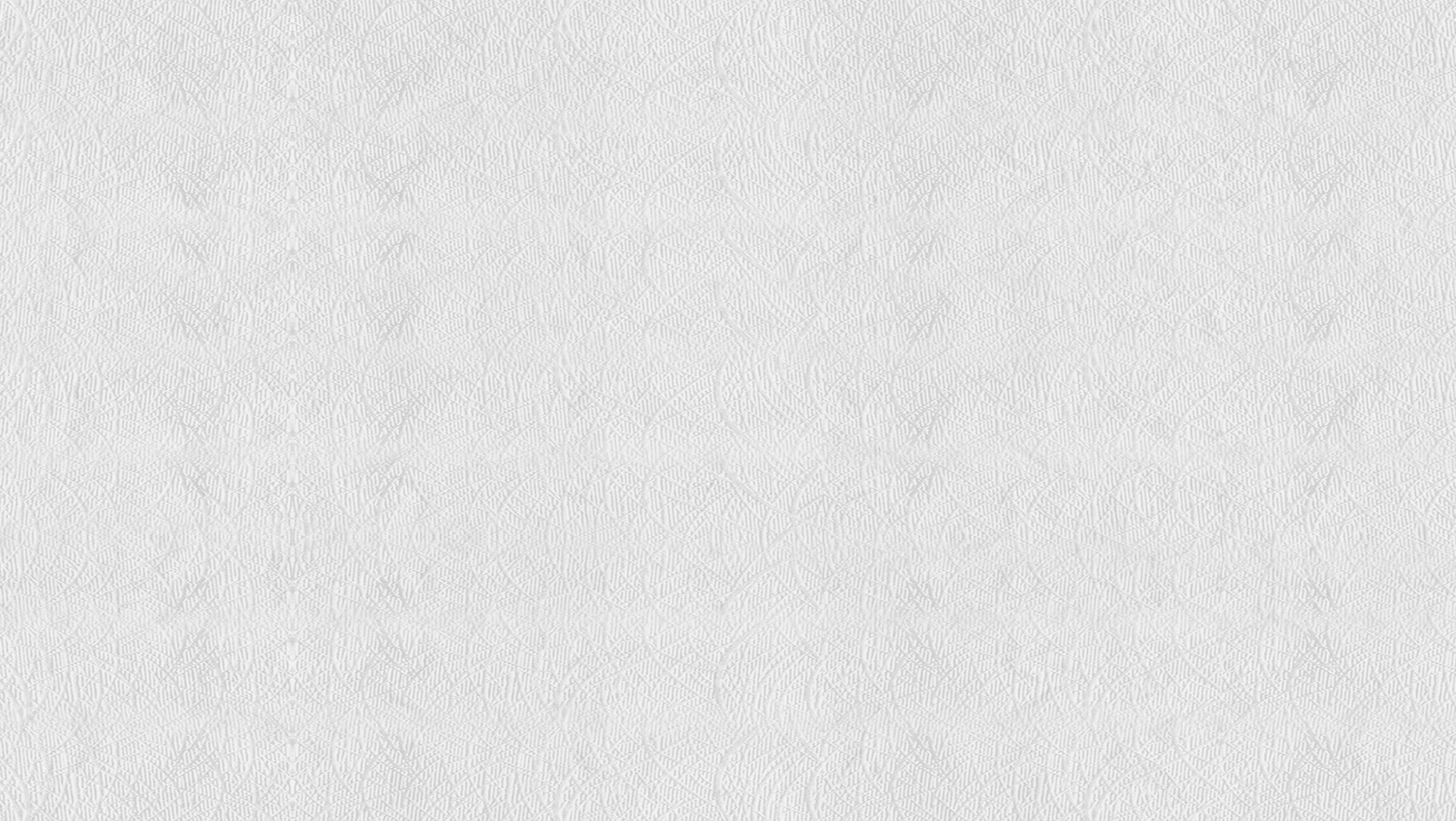 PART 04
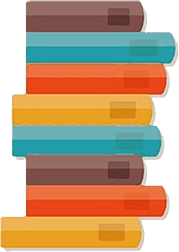 标题文字添加
标题文字添加
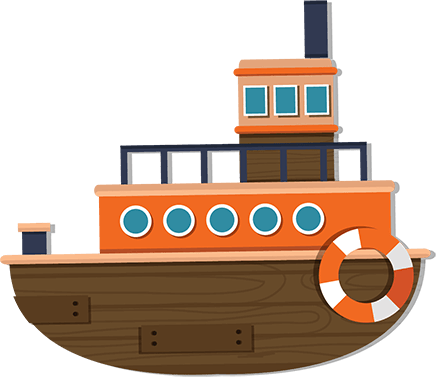 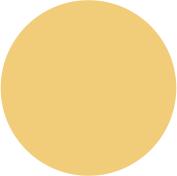 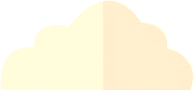 This template is exclusively designed by 1PPT creative and copyrights belong to 1PPT
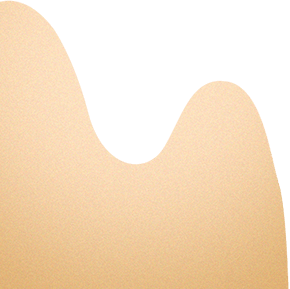 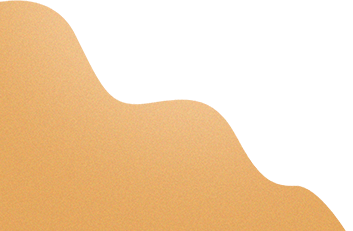 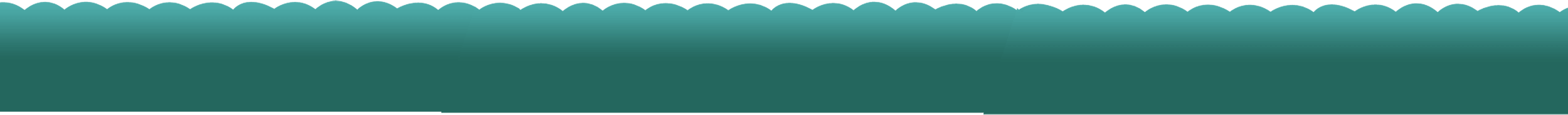 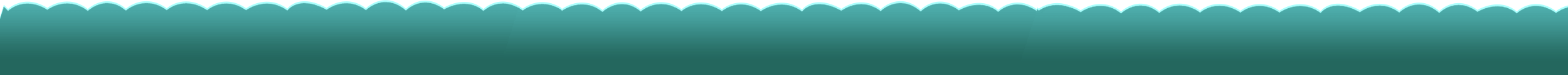 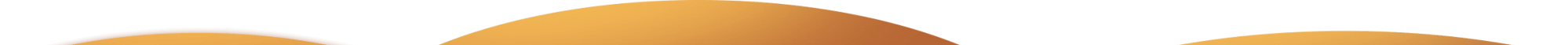 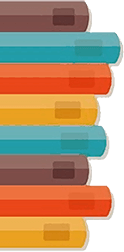 读书分享会
添加标题
添加标题
添加标题
添加标题
This template is exclusively designed by 1PPT creative and copyrights belong to 1PPT
This template is exclusively designed by 1PPT creative and copyrights belong to 1PPT
This template is exclusively designed by 1PPT creative and copyrights belong to 1PPT
This template is exclusively designed by 1PPT creative and copyrights belong to 1PPT
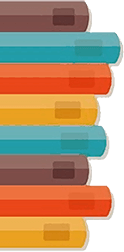 读书分享会
添加标题
添加标题
添加标题
This template is exclusively designed by 1PPT creative and copyrights belong to 1PPT
This template is exclusively designed by 1PPT creative and copyrights belong to 1PPT
This template is exclusively designed by 1PPT creative and copyrights belong to 1PPT
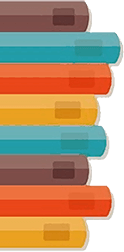 读书分享会
60%
80%
添加标题
This template is exclusively designed by 1PPT creative and copyrights belong to 1PPTThis template is exclusively designed by 1PPT creative and copyrights belong to 1PPT
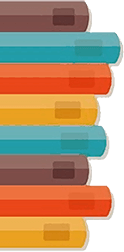 读书分享会
添加标题
添加标题
添加标题
添加标题
This template is exclusively designed by 1PPT creative and copyrights belong to 1PPT
This template is exclusively designed by 1PPT creative and copyrights belong to 1PPT
This template is exclusively designed by 1PPT creative and copyrights belong to 1PPT
This template is exclusively designed by 1PPT creative and copyrights belong to 1PPT
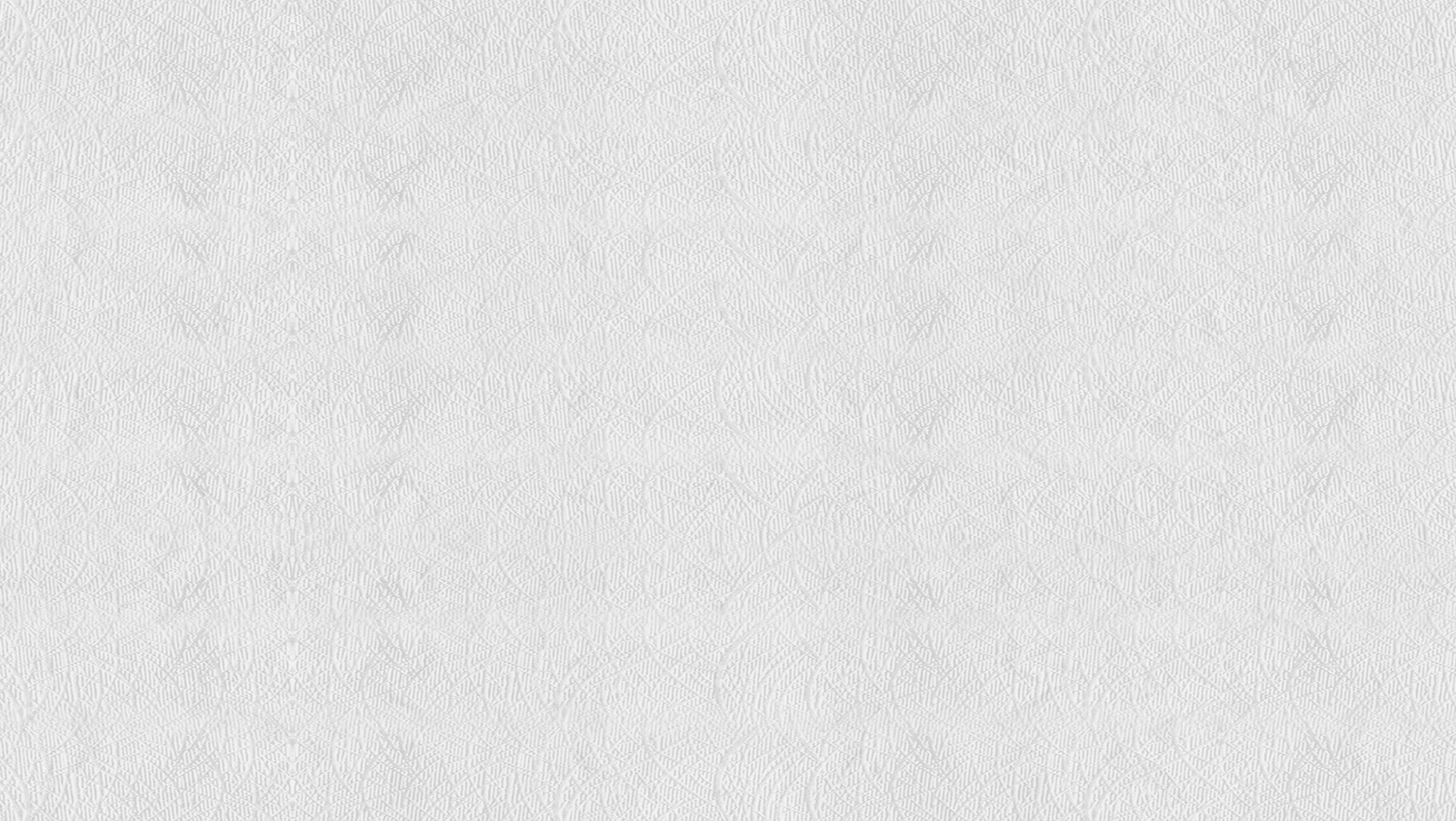 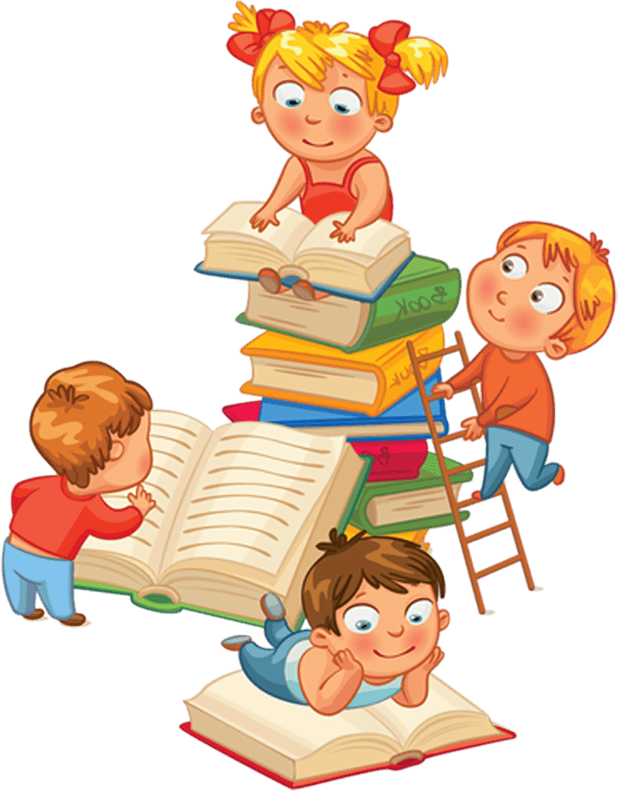 爱 读 书 读 好 书
感谢您的观看
感谢您的观看
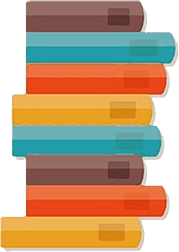 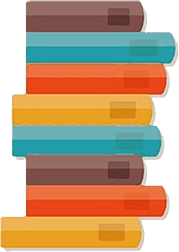 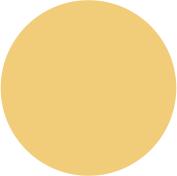 This template is exclusively designed by 1PPT creative and copyrights belong to 1PPT
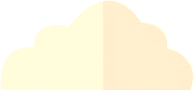 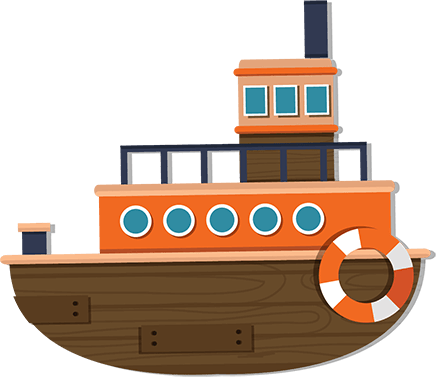 优品PPT
三年级二班
20XX.06.01
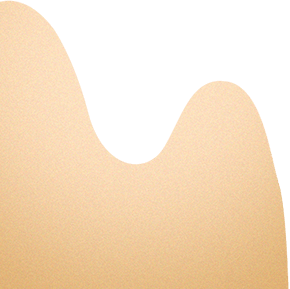 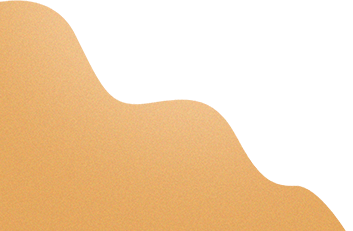 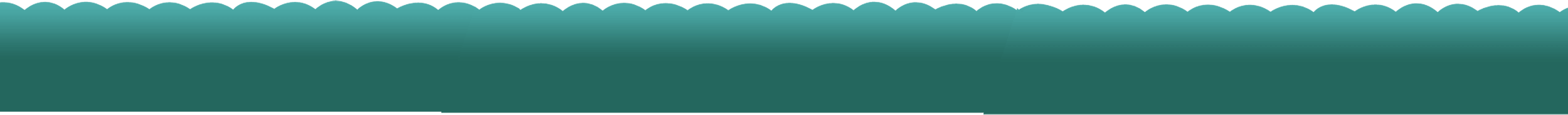 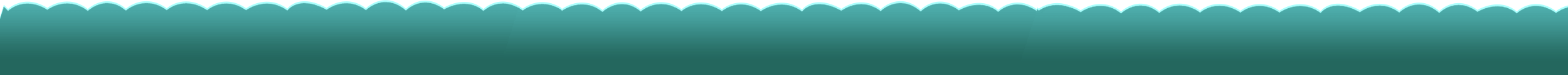 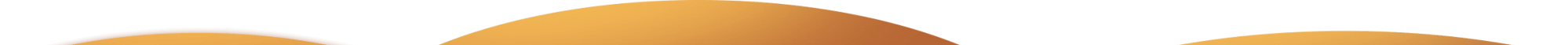 更多精品PPT资源尽在—优品PPT！
www.ypppt.com
PPT模板下载：www.ypppt.com/moban/         节日PPT模板：www.ypppt.com/jieri/
PPT背景图片：www.ypppt.com/beijing/          PPT图表下载：www.ypppt.com/tubiao/
PPT素材下载： www.ypppt.com/sucai/            PPT教程下载：www.ypppt.com/jiaocheng/
字体下载：www.ypppt.com/ziti/                       绘本故事PPT：www.ypppt.com/gushi/
PPT课件：www.ypppt.com/kejian/
[Speaker Notes: 模板来自于 优品PPT https://www.ypppt.com/]